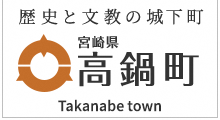 電子申請・届出システムについて
目次
①電子申請・届出システム導入の背景
②高鍋町における取扱い
③受付可能となる申請について
④各種申請の留意事項について
１．申請・届出情報の提出までの一連の流れ
２．申請届出状況確認【申請届出ステータス】について
３．操作ガイド（事業所向け）説明動画
⑤その他
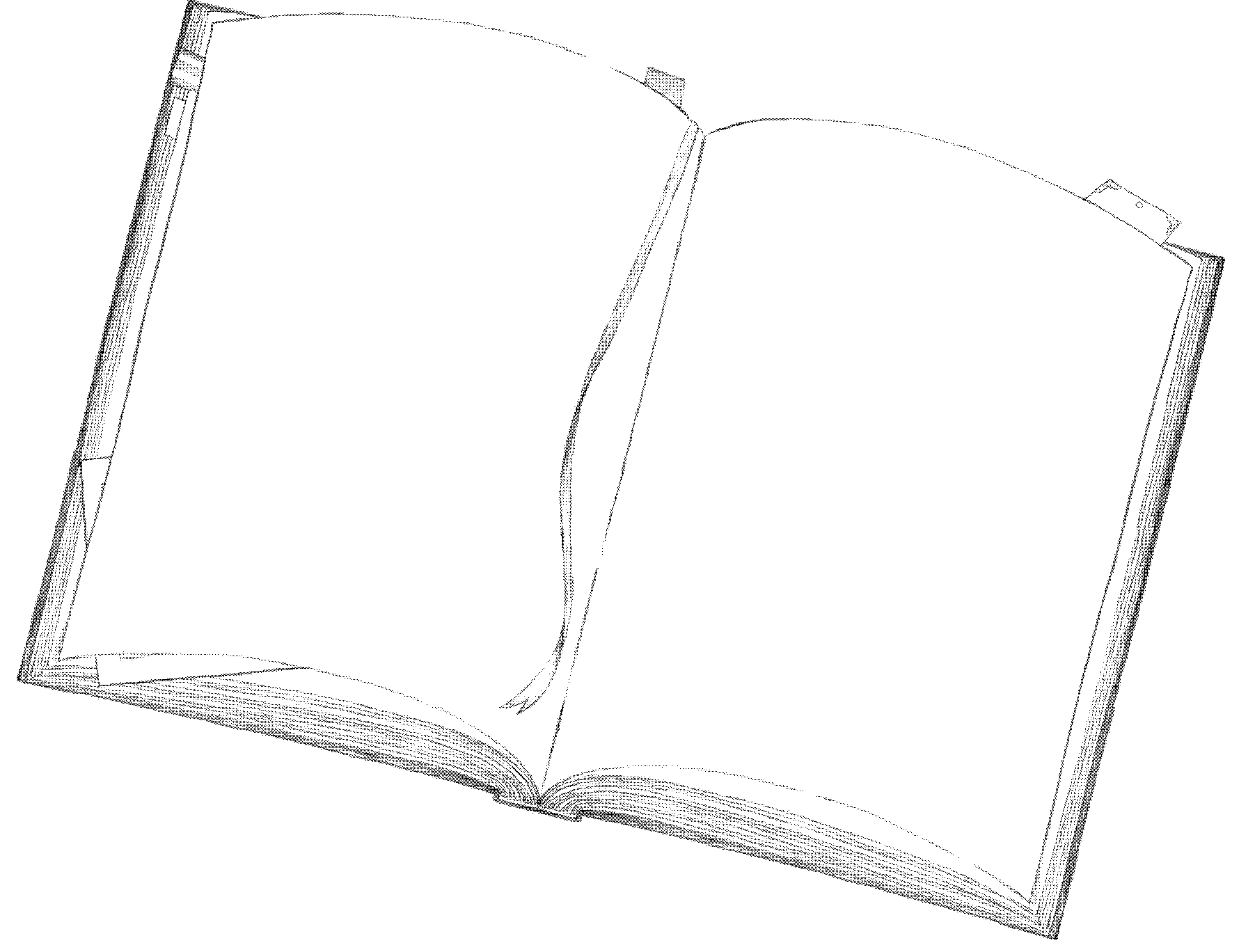 ①電子申請・届出システム導入の背景
令和６年４月１日施行の改正介護保険法施行規則第165条の7において、介護保険事業所に関する申請、届出及び申出（以下「申請等」とい
う。）は、原則として厚生労働省が運用する「電子申請届出システム」により提出しなければならないこととされました。
電子申請届出システムは、介護サービスに係る指定及び報酬請求に関連する申請等について、介護事業者が全ての地方公共団体に対して所要の手続きを簡易に行うことができるよう令和４年度下半期に運用が開始されたもので、令和7年度末までに全ての地方公共団体で利用を開始することが義務づけられています。
②高鍋町における取扱い
高鍋町においては、令和７年４月１日より電子申請届出システムによる申請等の受付を開始します。
やむを得ない事情があると認められる場合に限り、これまで通り引き続き電子メールまたは紙媒体による提出を受け付けます。
電子申請届出システムによる申請等が受理された時点で入力された電子メールアドレス宛てに受理通知メールが届きますので、当該通知メールもって受理の証拠資料としてお使いください。
③受付可能となる申請について
④各種申請の留意事項について
申請・届出先画面から
「サービス分類」を以下の4種類か               ら選択してください。
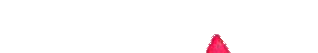 （１）	申請・届出情報の提出までの一連の流れ①　電子申請・届出システムにログイン（GビズID）する
②	「申請届出メニュー」画面から各種申請・届出を選択
③	「様式入力」 画面で必要情報を入力
④	「付表入力」 画面で必要情報を入力
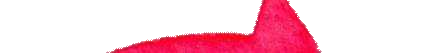 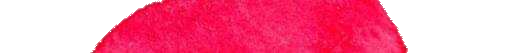 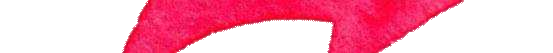 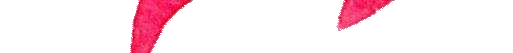 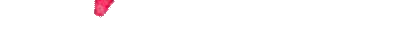 居宅施設
⦿地域密着型基準該当総合事業
※付表入力があるのは、「新規指定申請」「変更届出」「更新申請」の3種類のみ。付表入力が完了すると、申請しようとする付表（様式）に紐づく添付書類をアップロードする画面に遷移します。申請・届出先により、添付が必須となるファイルが異なります。
※「加算に関する届出」は、これまで紙媒体で提出していた資料を添付してください。
※「自動入力機能を使用する」ボタンをご活用ください。
選択した「サービス分類」に応じて様式、付表、添付可能なファイル が切り替わります。
❖居宅介護支援事業所は
「地域密着型」を選択。
⑤	「添付書類アップロード」画面で必要なファイルを添付
⑥	「申請」ボタンをクリックして、申請を完了する。
gBizIDの取得
電子申請・届出システムを利用するには、デジタル庁が運営する
「ｇＢｉｚＩＤ（ｼﾞｰﾋﾞｽﾞｱｲﾃﾞｨｰ）」のアカウントを作成する必要がある。
⇒このアカウントが電子申請・届出システムのログインＩＤとなる。

アカウント作成にかかる期間は２週間程度
アカウント作成にあたっての問い合わせは、gBizIDのホームページにある「サポート」に記載の窓口に直接お願いします。
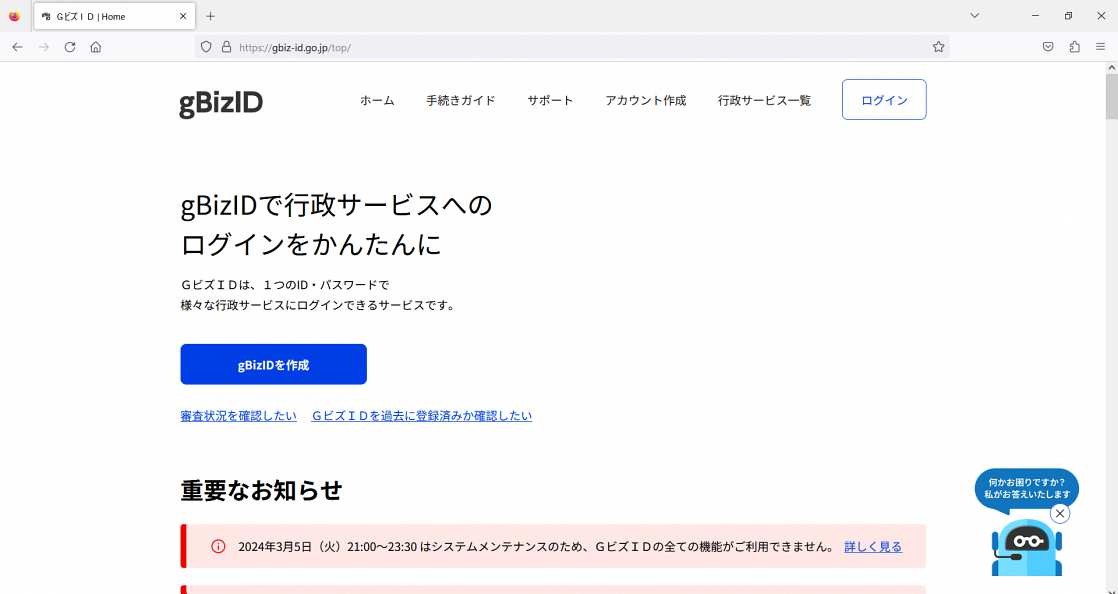 デジタル庁ＨＰ：https://gbiz-id.go.jp/top/
システムログイン画面
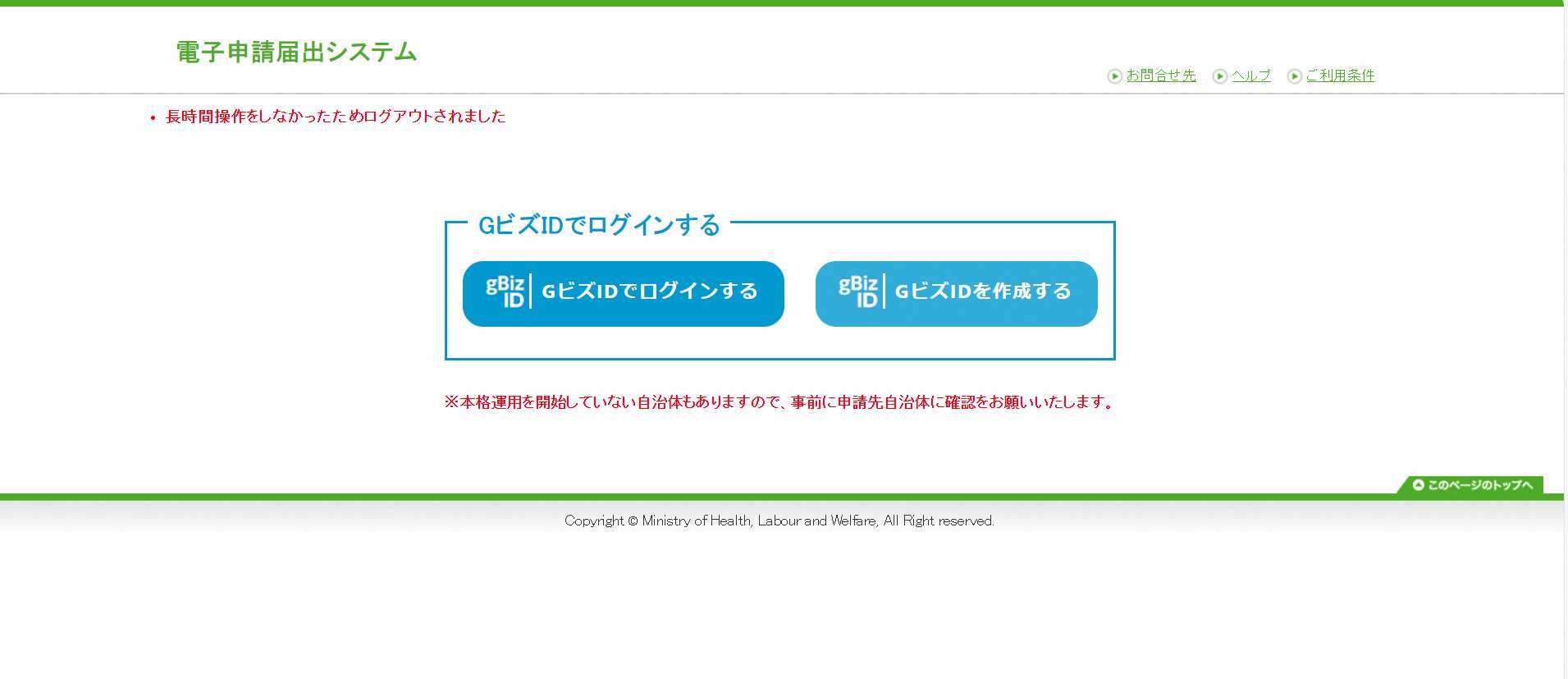 ヘルプの中に操作マニュアルや説明動画が掲載されている。
ログインはこちら
システムトップ画面
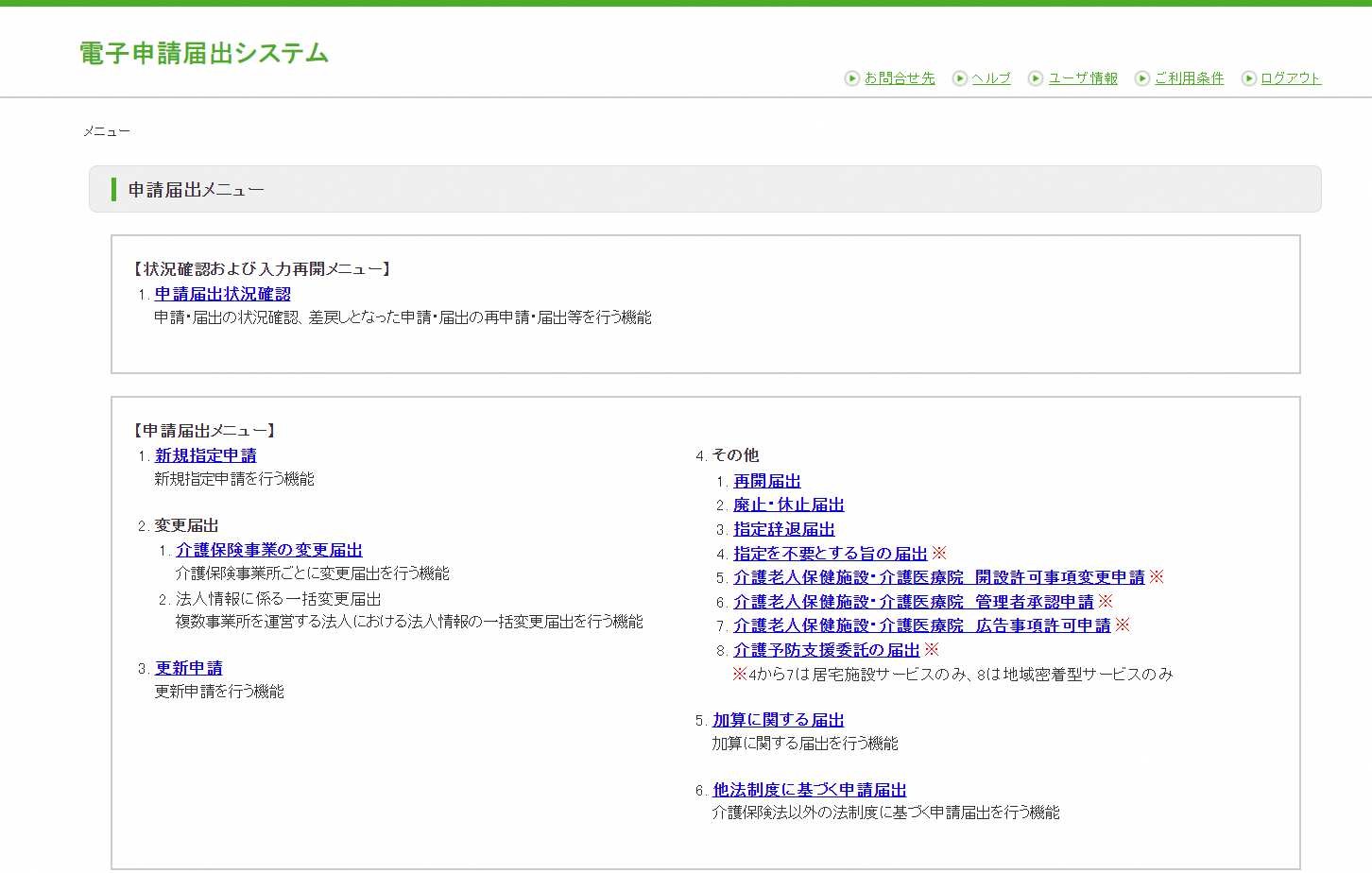 申請届出済みの状況確認
これから申請届出を行う時のメニュー
④各種申請の留意事項について
（２）	申請届出状況確認について【申請届出ステータス】
申請届出メニュー画面にて、『申請届出状況確認』をクリックしてください。画面に遷移すると、「検索する」ボタンの直下に申請・届出情報が表示されます。申請・届出情報を再編集する場合、「一時保存」からの再開や「差戻し」からの再申請を行うことができます。「申請届出ステータス」により申請届出一覧に表示されるボタンの形式が異なります。
④各種申請の留意事項について
（３）操作ガイド（事業所向け）説明動画
この説明動画は、厚生労働省YouTubeチャンネルで公開されている説明動画です。
「操作ガイド（事業所向け）」をもとに実際にシステムを利用しながら操作手順を動画で見ることができます。機能別に説明する「各編」と、それらをまとめた「まとめ編」で構成されていますので、必要に応じてご活用ください。
以下のリンクから厚生労働省Youtubeチャンネルにアクセスして、視聴してください。 https://www.youtube.com/playlist?list=PLMG33RKISnWgpWG4SSXpn8JiZsCl_5MM5
⑤その他
・申請届出に際してのそれぞれの手続ごとの受付期間や、一部の書類を除く書類添付の要否等については、本システムを活用する場合も、これまでの方法（持参又は郵送）で提出する場合と同様です。
詳細は、町ホームページを確認してください。
⑤その他
・加算の届出について
加算の届出については、「介護給付費算定に係る体制等に関する届出書」の
添付が必要です。
添付はできるファイル数は限りがありますので、付表等も一緒に提出する場合、 ExcelもしくはPDFにまとめるか、圧縮ファイル（zipなど）で添付してください。

・指定更新申請について
更新申請時の付表の添付については、「誓約書」以外は、前回更新申請時もしくは「変更届」から変更がない場合、原則不要です。
なお、見落としがちなのが、「従業者の勤務体制及び勤務形態一覧表」です。前回の届出から変更がないか、確認を！
⑤その他
・提出後の結果通知
申請届出提出後、市側で内容を精査いたします。不備等あれば差戻しされますので、確認して再度提出をお願いいたします。
結果通知には十分注意しておいてください。
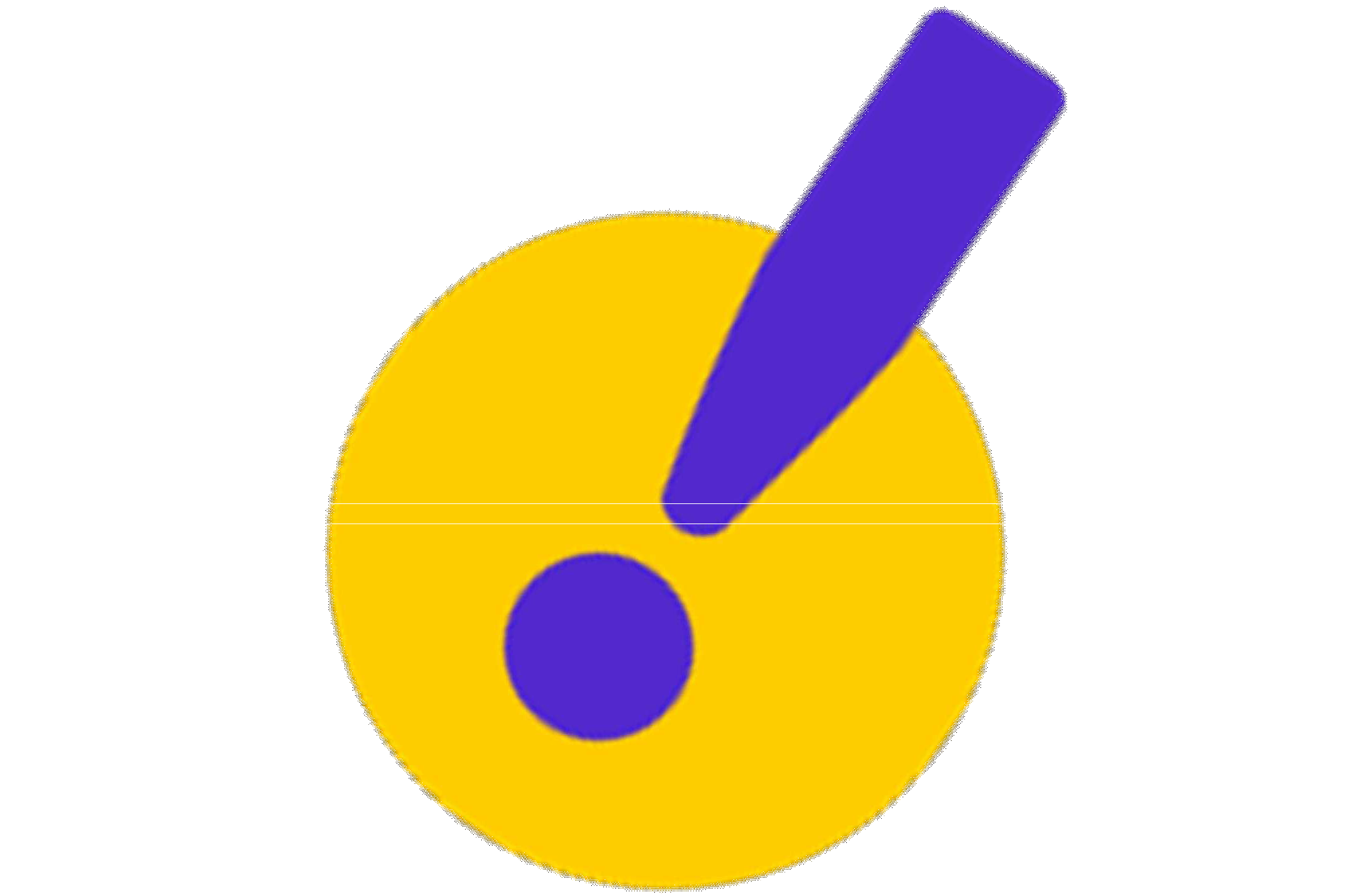